test
test
test
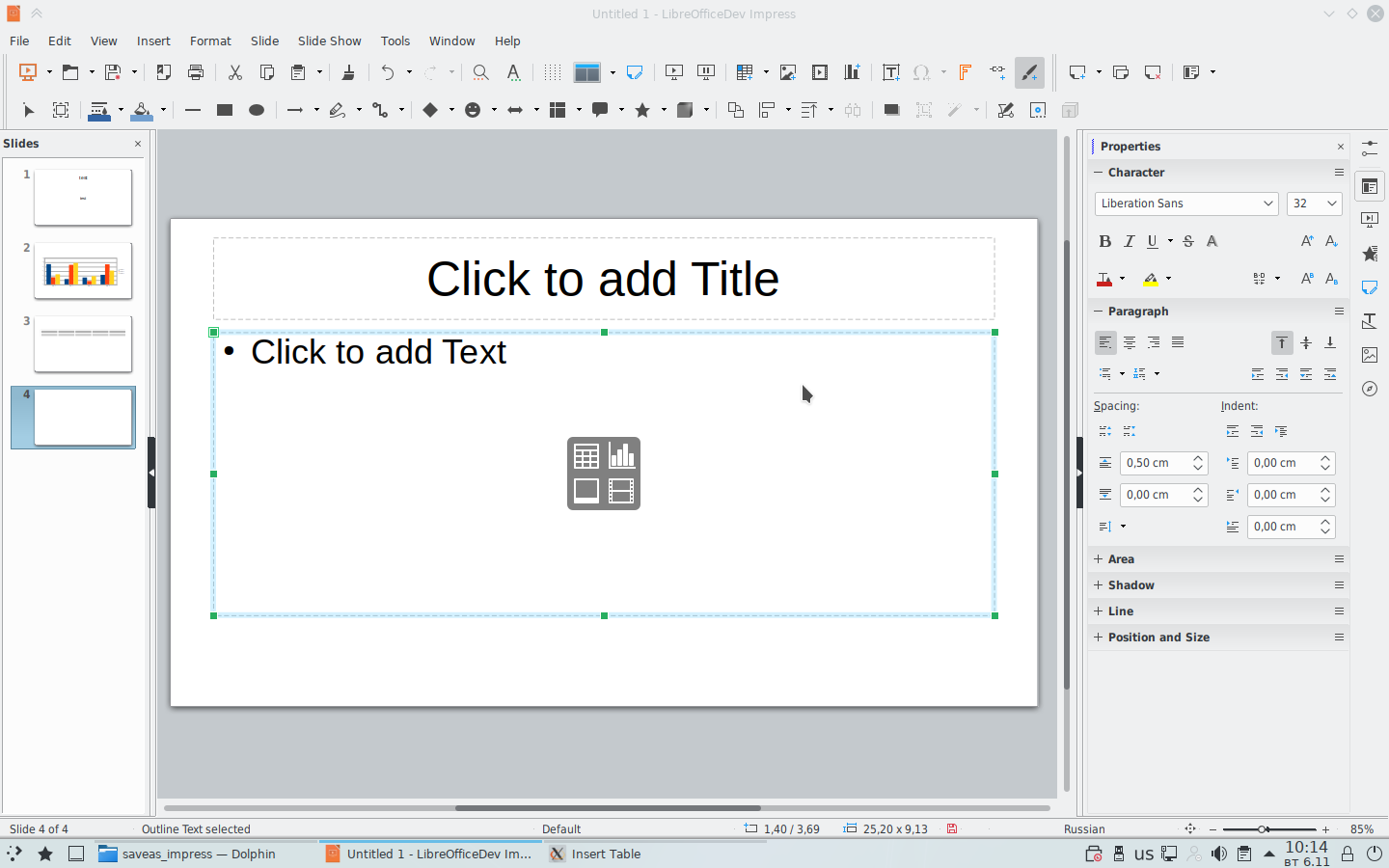